CSAVR Fall 2022 Conference
7th General Session: VR Customer Engagement 
November 1, 2022
RSA Data Collection and Analysis Unit

Team 1: Rimal Desai and Vernita Washington
AL, AZ, CA, HI, ID, MO, MT, NM, NY, OR, TN, VA, WI, and U.S. Virgin Islands

Team 2: Michael Quinn
AK, AR, DC, IN, LA, MI, MN, NE, NJ, OH, VT, WV, and Guam

Team 3: Yann-Yann Shieh
CO, DE, GA, IA, IL, ME, MD, MS, NV, NC, ND, PR, TX, WY, and American Samoa

Team 4: Andy Kerns
CT, FL, KY, KS, MA, NH, OK, PA, RI, SC, SD, UT, WA, and Northern Marianas

RSADATA@ED.GOV
Highlighting Growth & Improvement

Comparing Program Year 2020 to 2021, many VR agencies experienced: 
An increase in applicants
An increase in employment rate
Improvement across the WIOA Performance Indicators
Highlighting Growth & Improvement

Program Year 2020 to 2021 Performance
Trends in VR Program Operations
VR Program Growth/Contraction: Applicants
VR Program Growth/Contraction: Applicants
Participants: Comparative by Core Program and Year
VR Program Growth/Contraction: Participants
VR Program Growth/Contraction: Participants
VR Program Operations: Attrition
[Speaker Notes: National rate was 27% for PY 2020]
VR Program Operations: Attrition
[Speaker Notes: National rate was 26% for PY 2021]
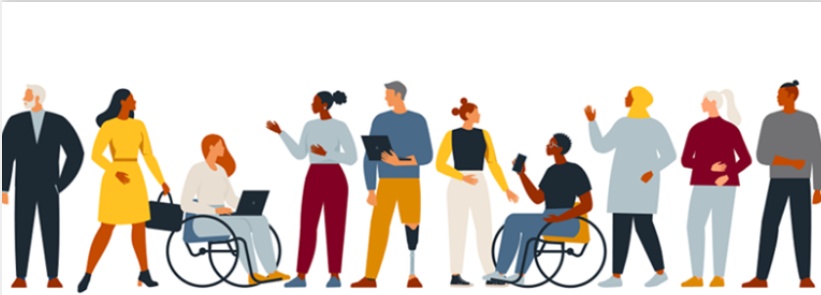 CSAVR Presentation
Opportunities for Ohioans with Disabilities
Fall 2022
Time from Application to Eligibility (127 to 22/24 days)
“Front Door” Caseload Assistant
Referral partnerships- diagnostic information up front
OOD Works/Participant Portal
QR Code for Medical Records
Time from Eligibility to Plan (currently 40 days)
Remote Services (reduction of staff travel)
Fast Track
Streamlining of the process
Rapid Engagement
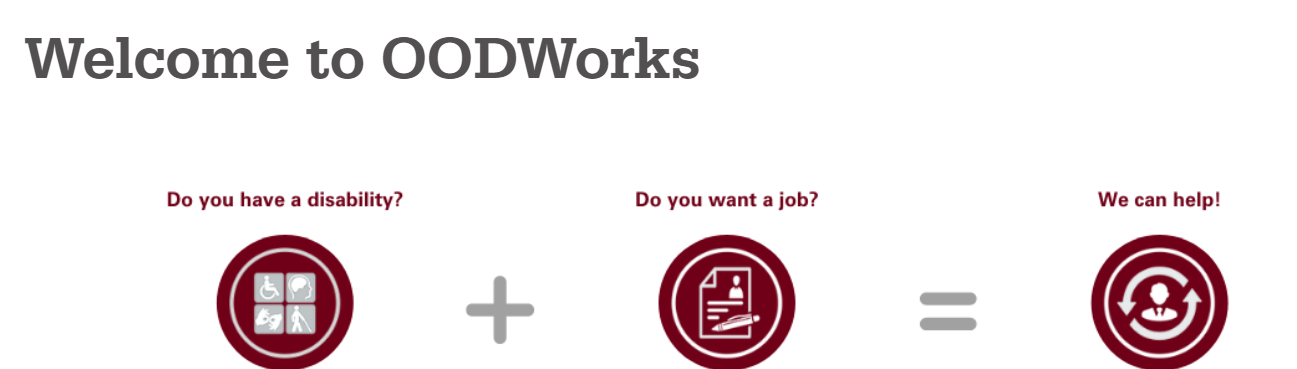 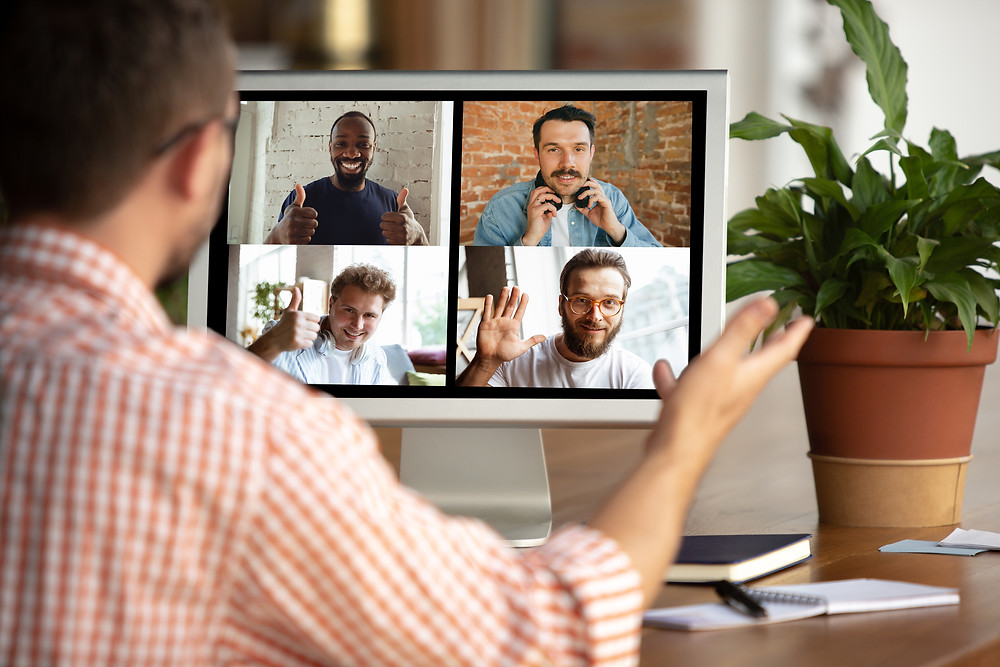 Improving Access
Remote Services
Ability to provide services both in person and virtually
Removes transportation barriers to access services
Hub Office Concept
More community access to services
Able to meet participants where they are
Faster Placements
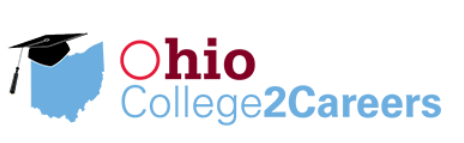 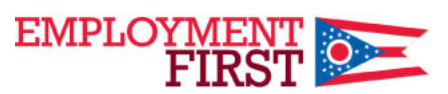 Services Tailored to Meet Special Populations
Ohio College2Careers (Ohio C2C)
Embedded 17 colleges
OOD Jobs for Recovery (JFR)
Embedded in 14 courts
Individual Placement and Support (IPS)
Employment First
Ohio Transition Support Partnership (OTSP)
Ohio Vocational Apprentice Program
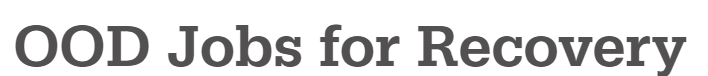 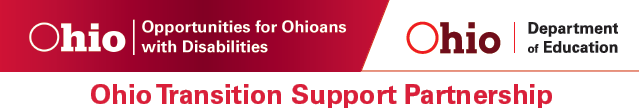 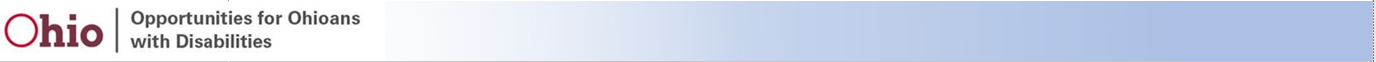 Thank You
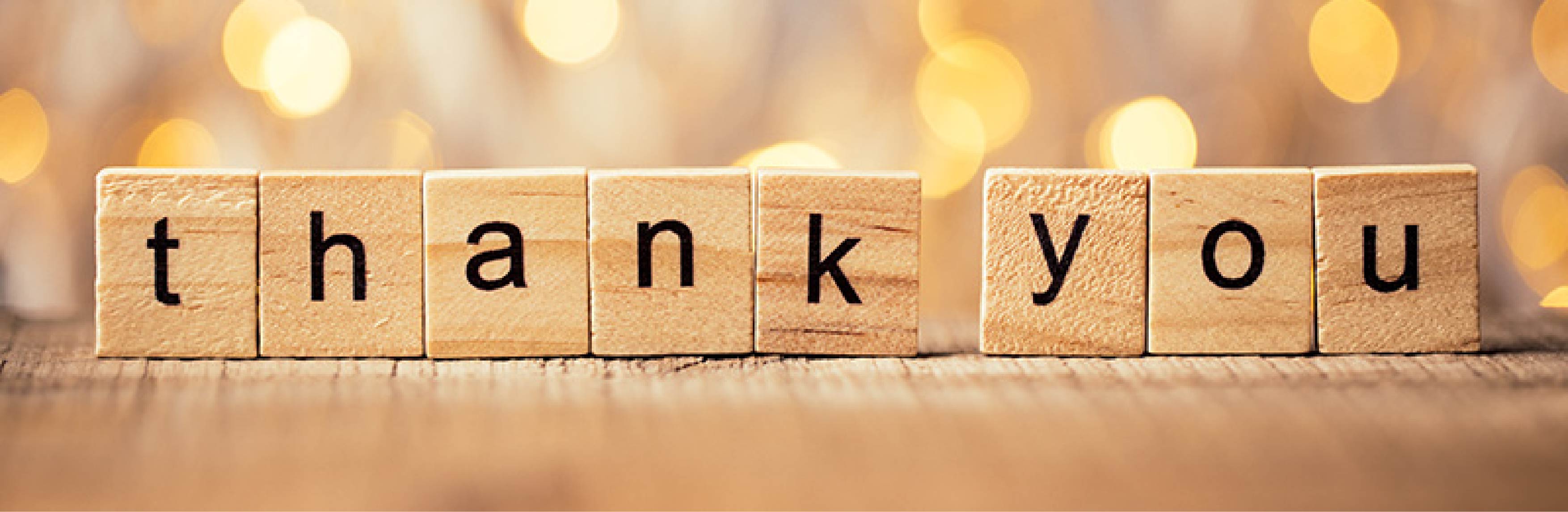 Susan Pugh
Deputy Director, Bureau of Vocational Rehabilitation
Susan.Pugh@ood.ohio.gov
Pisnu Bua-Iam, Director
West Virginia Division of Rehabilitation Services
19
What is Customer Engagement?
The various ways an organization interacts with its customers throughout their relationship
Helps to build and strengthen connections
No longer limited to sales, support, or services
Ongoing practice of anticipating customers’ needs and maintaining communication to foster lasting relationships
20
Customer Engagement in Vocational Rehabilitation (VR)
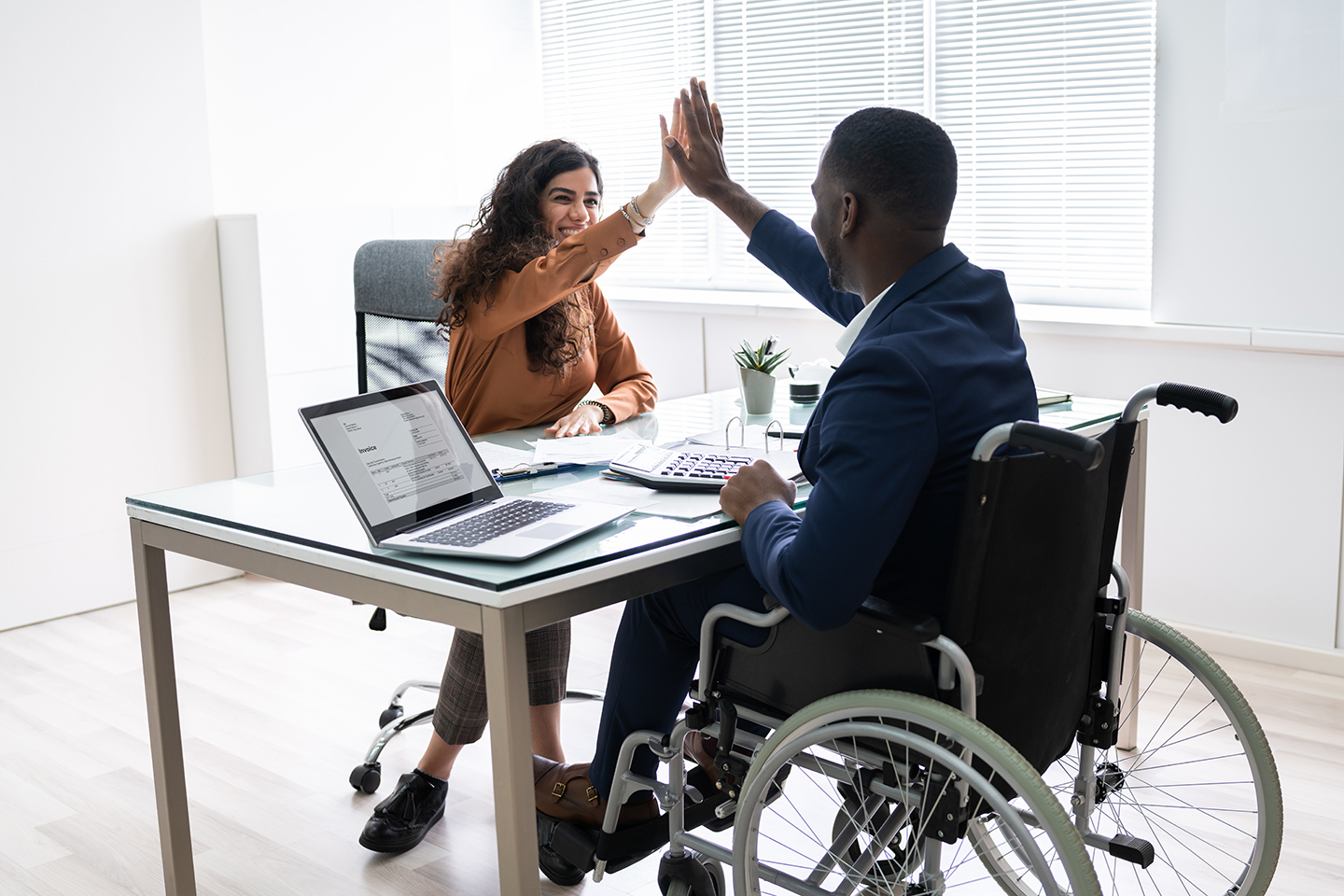 21
VR agencies must have vision, commitment, and dedication in the provision of services to people with disabilities
Across the state’s geographical boundaries, including counties, cities, towns, and rural areas
Across disability groups that include the whole spectrum of disabilities from those that are not significant to those that are most significant (e.g., from learning disabilities to autism to severe physical disabilities to TBI)
Across demographic characteristics
starting at age 14 to retirement 
all races and ethnicities
all economic levels/family income
22
VR agencies should strive to be the “Ivy League” option by offering a high quality, desired product (career exploration, self-advocacy, mentoring, training, education, employment)
Continuum of services
14-year-old to retirement age
Well-qualified, trained counselors
Dedicated CRPs
23
VR agencies must practice continuous monitoring to improve service provision and upgrade services to provide better products and better services
Better training for counselors
Improved CRPs
24
VR must strive for an Intensive and Strategic Outreach Approach
1.

Implement intensive marketing strategies to promote VR services to all potential consumers to get them to DRS’ door to get referral
25
VR must strive for an Intensive and Strategic Outreach Approach
2.
Provide a full explanation: have an upfront discussion about how trying VR services will benefit the potential consumer during the application process
26
VR must strive for an Intensive and Strategic Outreach Approach
3.
Immediately process the consumer to service status to minimize chances of them leaving the system prior to eligibility determination or IPE development
27
VR must strive for an Intensive and Strategic Outreach Approach
4.
Be more dedicated in plan development 
Utilize employment specialists, quality assurance specialists, state office personnel to develop best career path
Encourage and provide opportunities for consumer to reach potential – maximize education and training options (lawyer, doctor)
Review and assess the plan for appropriateness on a regular basis; amend, if needed
28
VR must strive for an Intensive and Strategic Outreach Approach
5.

Provide continuous communication – personal contact every 60 days at a minimum prior to plan development
Maintaining engagement requires investment from both sides – consumer and counselor
29
VR must strive for an Intensive and Strategic Outreach Approach
6.

Job placements – utilization of internal and external resources (agency partners) to get high-quality employment outcomes
30
North Dakota 
Vocational Rehabilitation
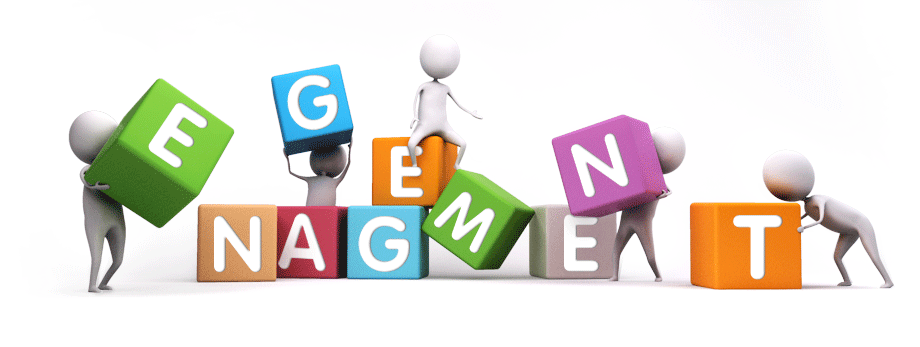 DUAL APPROACH: STAFF AND CLIENT
“Take care of your employees, and they’ll take care of your business.” 
--Richard Branson
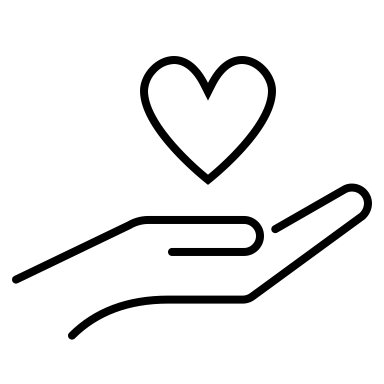 STAFF ENGAGEMENT
GALLUP
SURVEY – Encourage Participation and Reviewing Results
TRAINING – Training on engagement and change management for leadership team 
PLANS- Identify key areas to address, develop/implement plan, repeat process
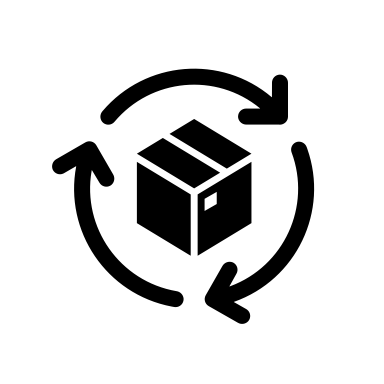 COMMUNICATION
FIELD VISITS– hear and understand concerns; encourage and normalize positive and negative feedback
TRANSPARENCY – show what we are doing and why; making sure information is getting to the field
LANGUAGE MATTERS – changing “us” vs “them”; and focusing on what we can change and accomplish
FOLLOW-UP – see things through, report back to field
INFORMATION SHARING – Regular statewide opportunities to share information across positions and across the state to identify best practices, brainstorm, and share ideas
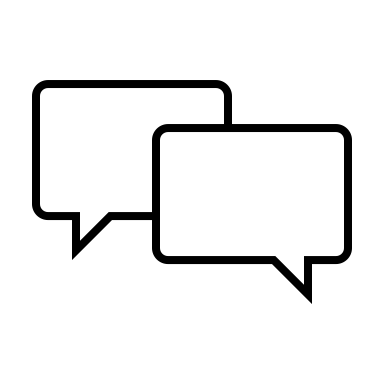 SOLUTION MINDED
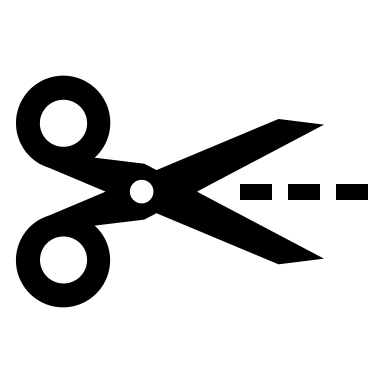 INTERNAL BARRIERS - Identify and Remove (ex. Client Financial Participation Changes, Myth Busters)
DUPLICATION – Identify and remove unnecessary duplication by focusing on what is needed and how to capture (ex. Eligibility Paperwork, Plan Justification)
COMPENSATION – Develop and implement compensation plan
CLIENT ENGAGEMENT
IMPROVE SPEED
Best Practices Across State
Same day/week Intake, assessments at intake
Eligibility Changes
Using existing information with client self-report
Using eligibility with other disability related programs
Comprehensive Assessment
Training staff and starting process prior to eligibility
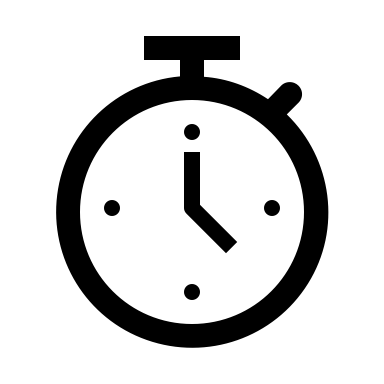 COMMUNICATION
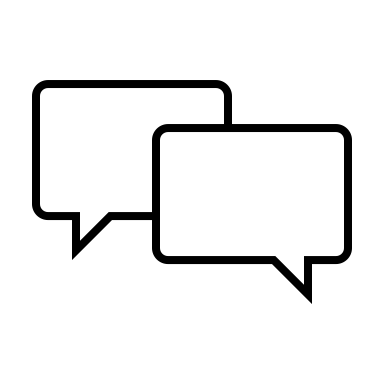 Thorough and appropriate contact throughout the case:
Addressing barriers immediately
Regular contact regardless of status
Improving documentation
Follow through
RELATIONSHIPS
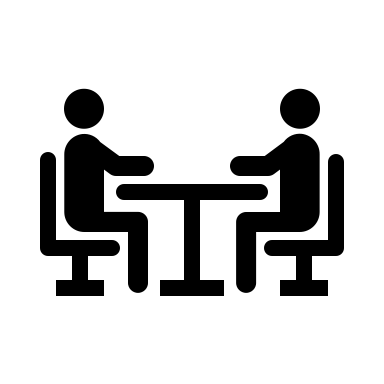 Its not just about contact and knowledge of our services, but quality relationships with:
Community Rehabilitation Providers
Employers
Behavioral Health, Developmental Disability Services, Social Service Organizations, etc.
Vocational Rehabilitation Director
Damian Schlinger 
daschlinger@nd.gov

Vocational Rehabilitation Assistant Director
Alicia Halle, CRC
ahalle@nd.gov
Questions?